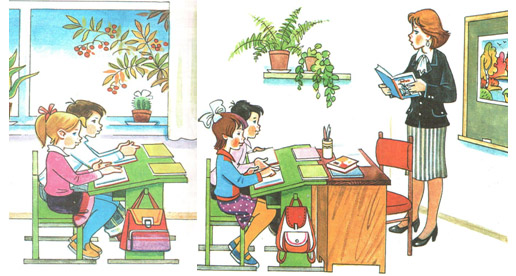 1) Стол, табуретка, шкаф, комод 2) Ложки, чайник, нож, кастрюля
Тему урока
Состоит, из, всё, чего
Тему урока
Из чего состоит всё?
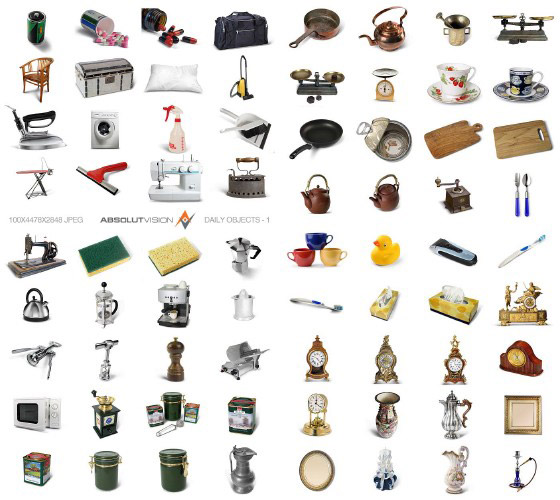 «Тело – организм человека или животного в его внешних и физических формах». 
                                (Словарь С. Ожегова)

      
		«Телами называют все предметы, окружающие нас».
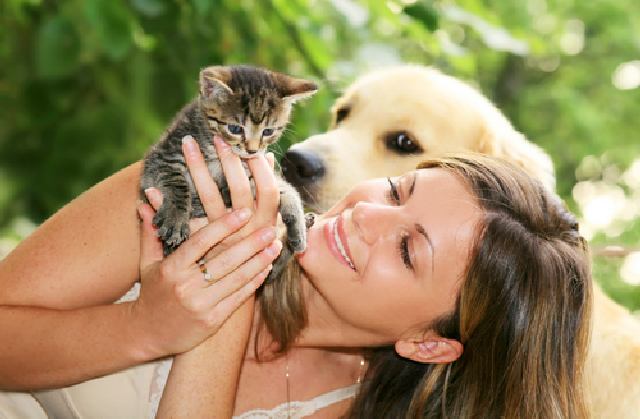 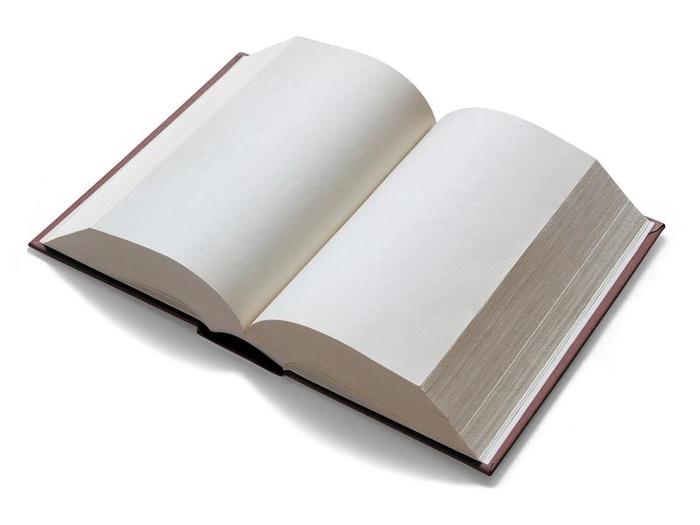 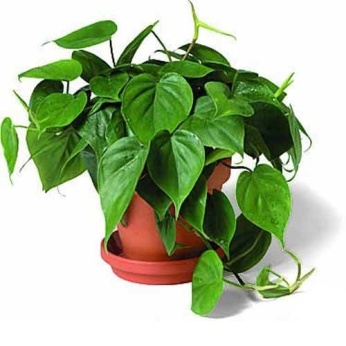 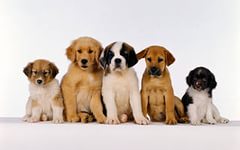 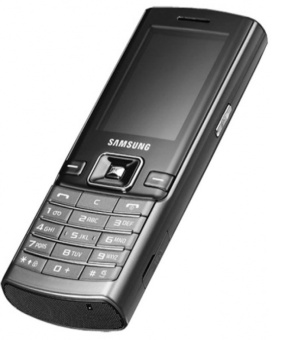 Природные объекты



Искусственные тела
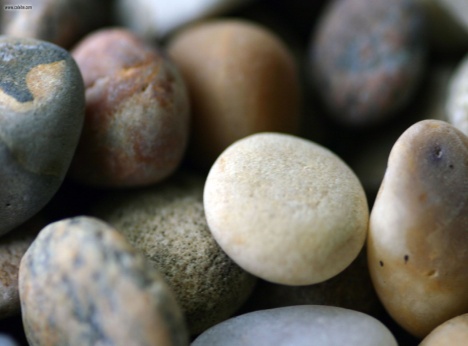 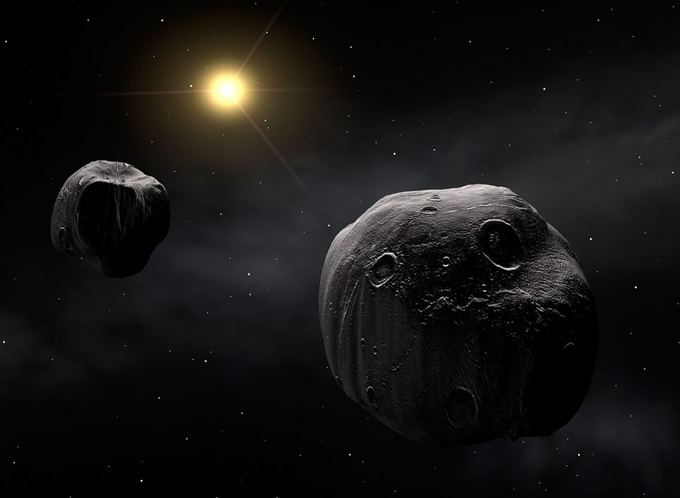 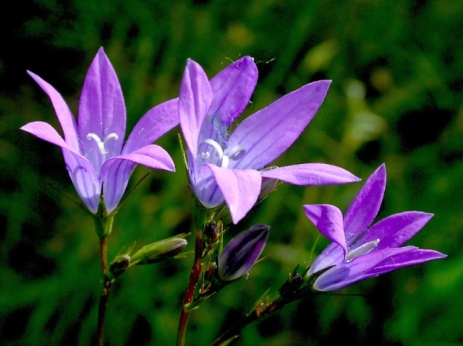 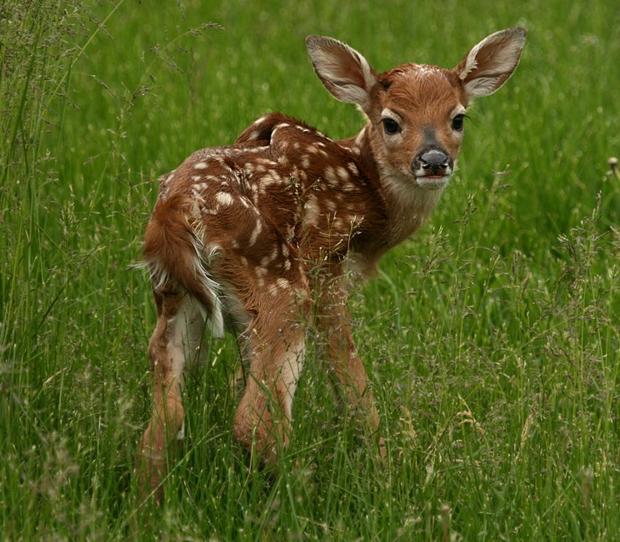 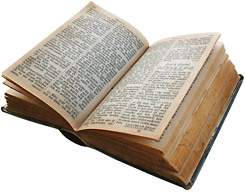 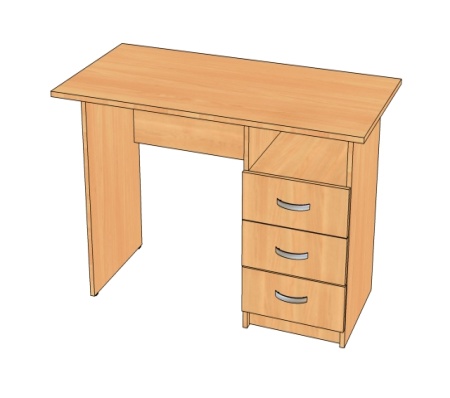 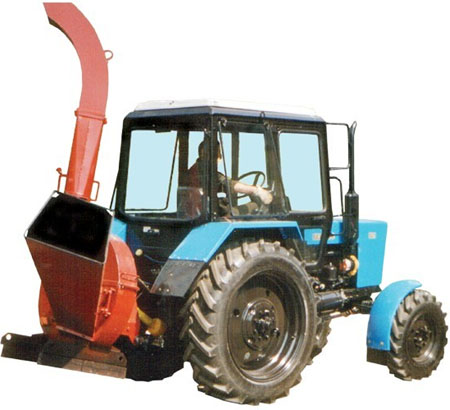 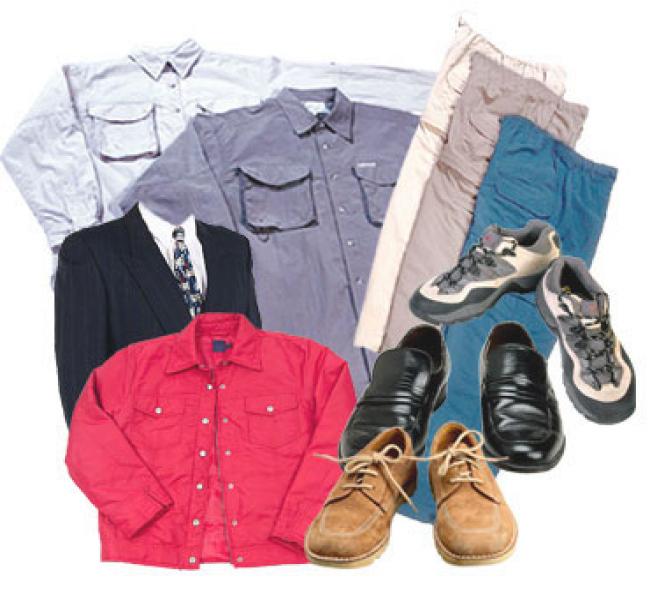 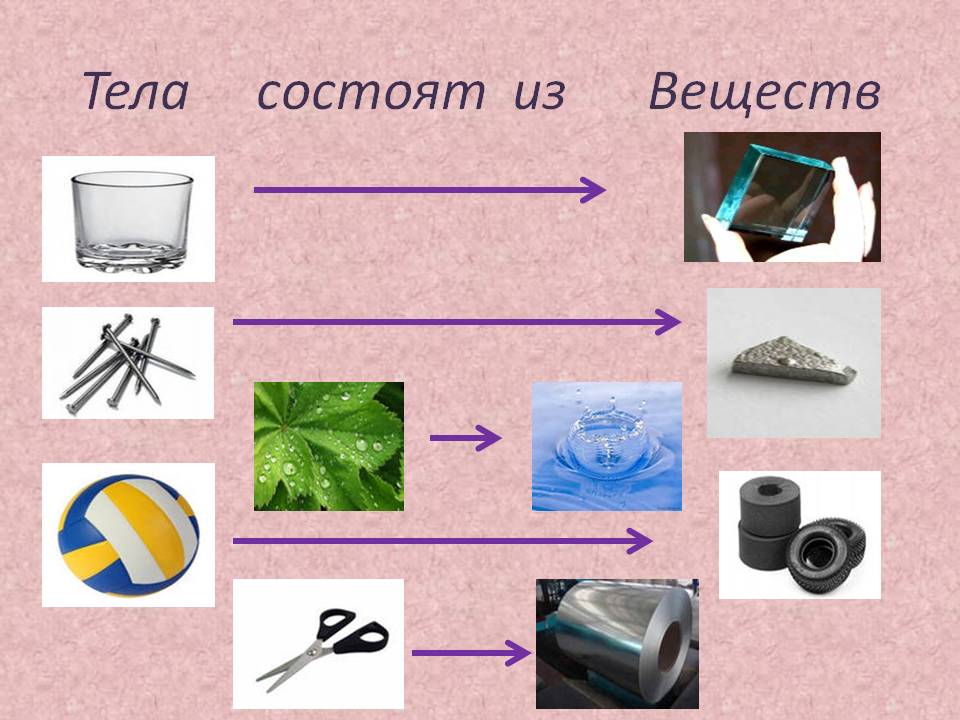 Вещества
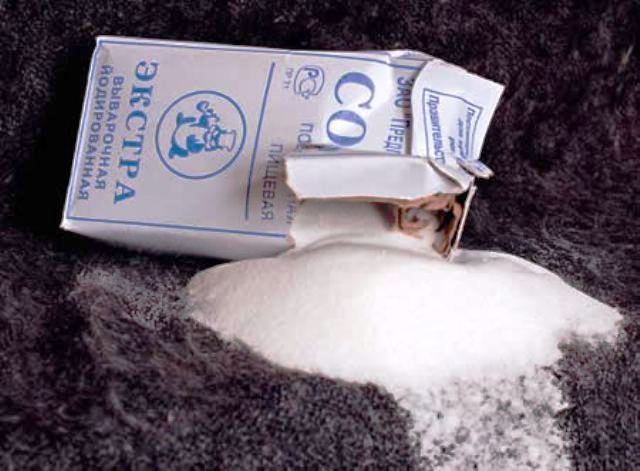 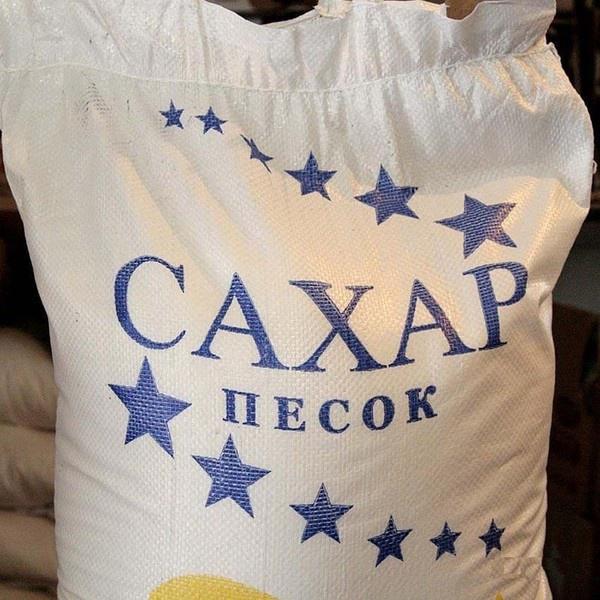 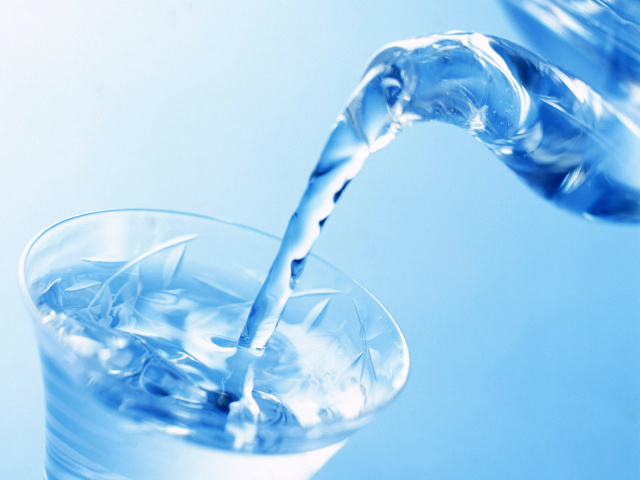 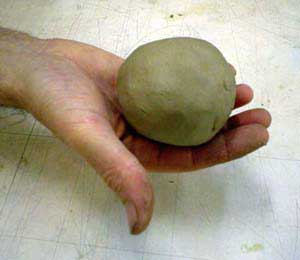 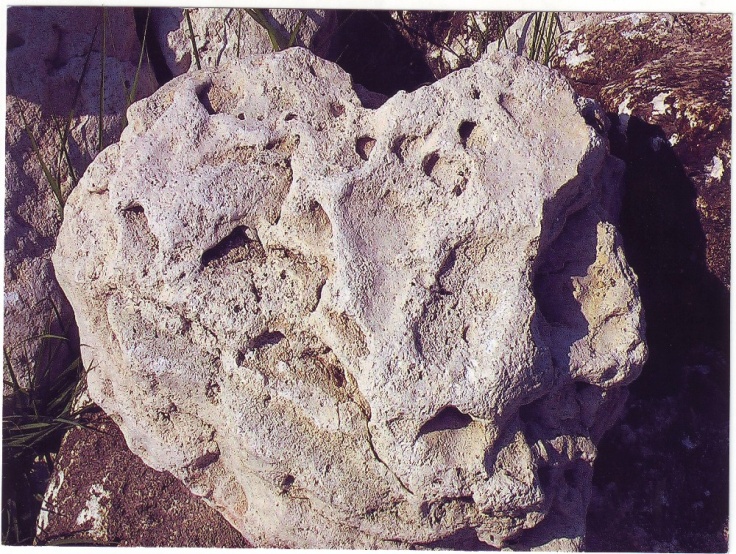 Тела из одного вещества
Тела из одного вещества
Вещество: вода
Вещество: железо
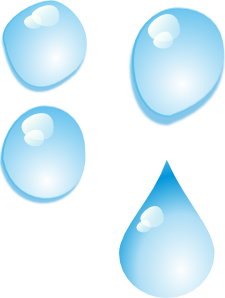 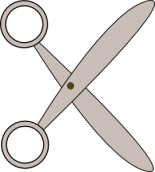 Ножницы
Капли
Тела из нескольких веществ
каучук
стекло
дерево
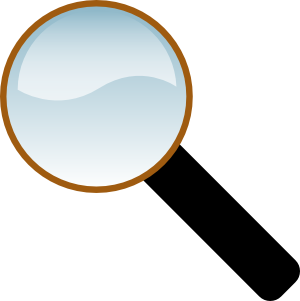 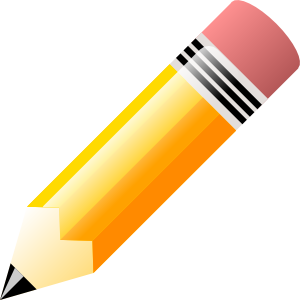 металл
графит
дерево
Карандаш
Лупа
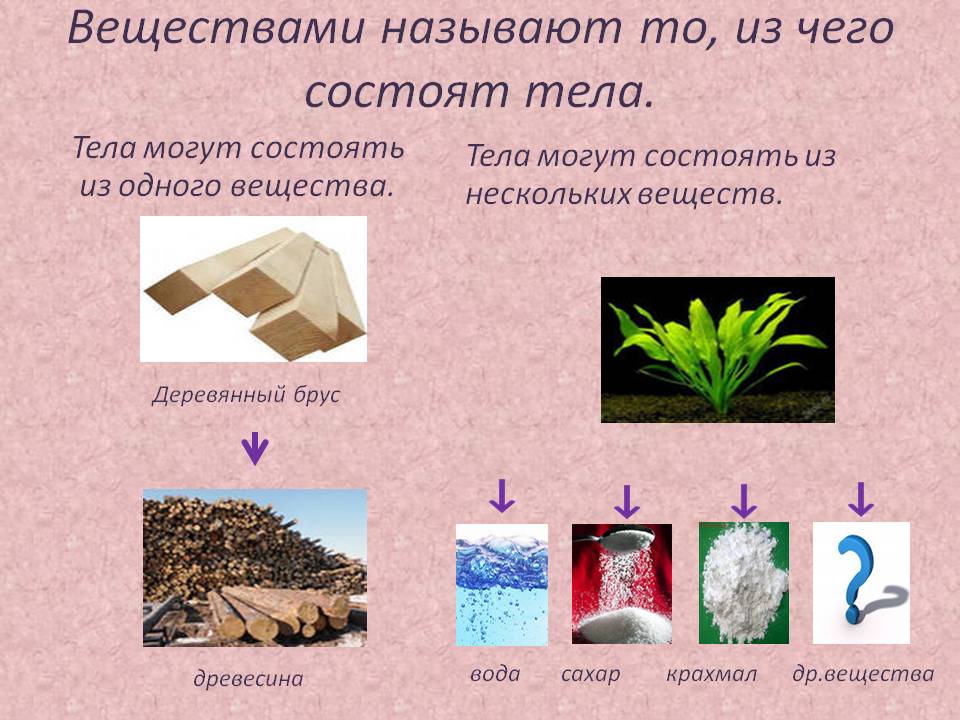 Называют, веществами, из, то, тела, состоят, чего
Веществами называют то, из чего состоят тела.
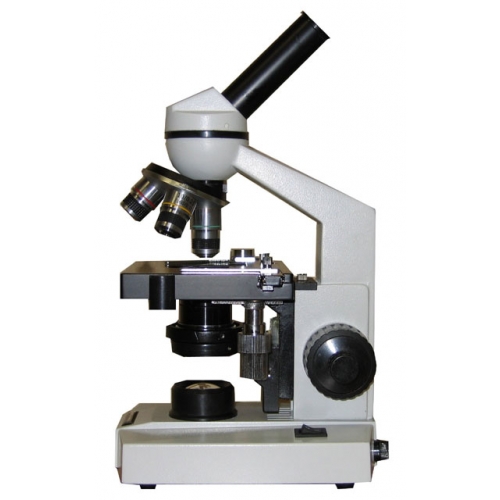 Экспериментальная часть
Частицы – мельчайшие, невидимые глазом 
(молекулы, атомы)
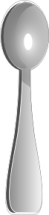 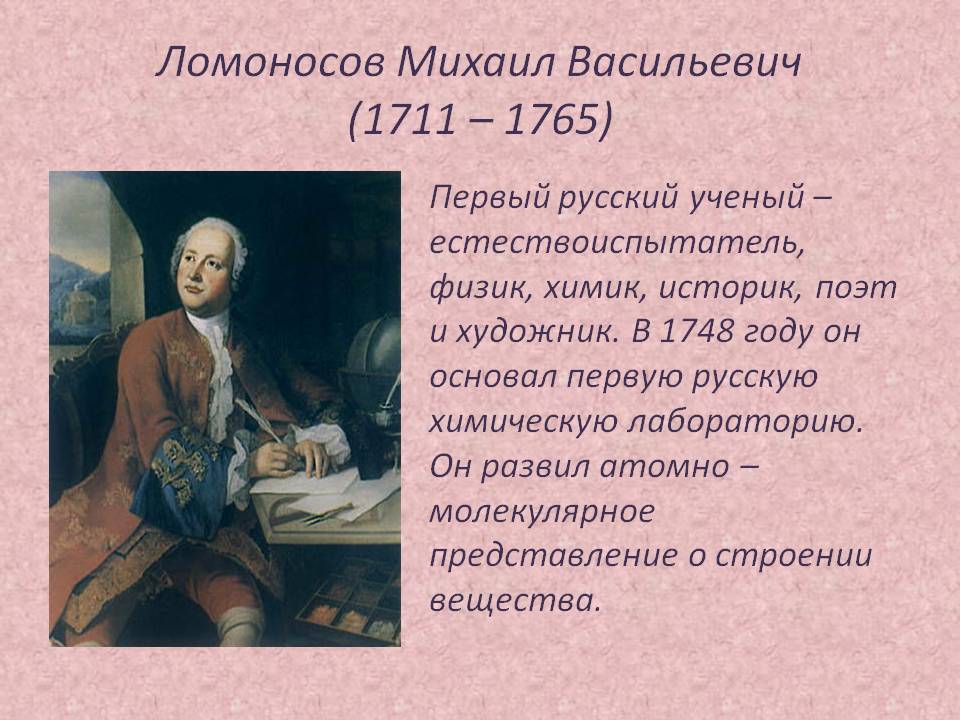 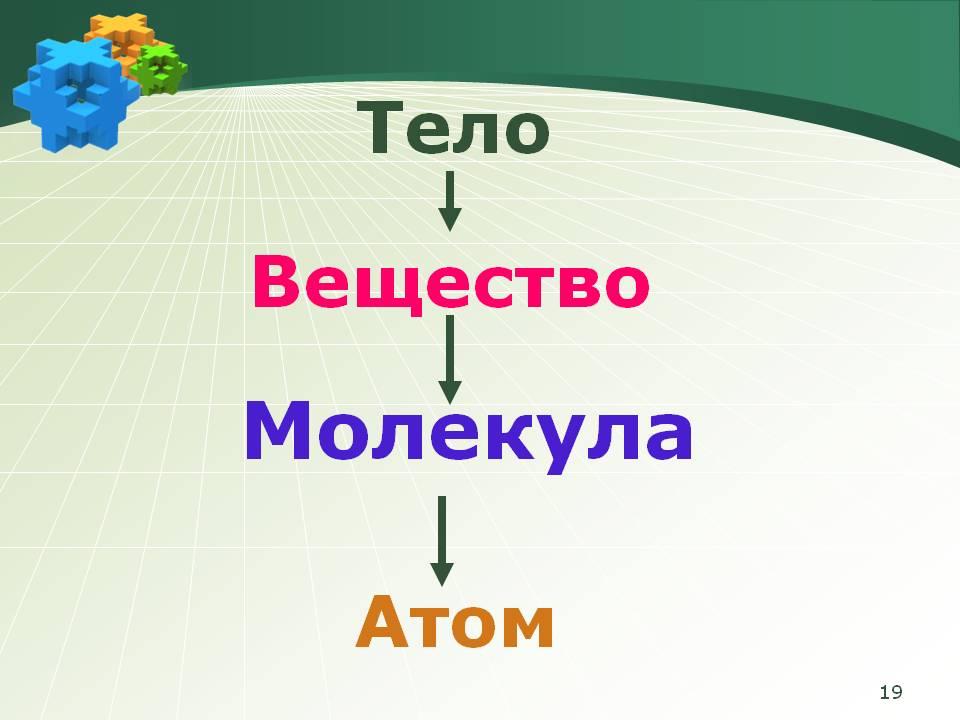 Физкультминутка
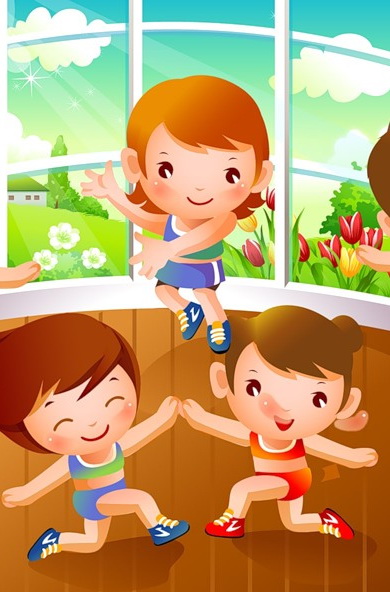 Вода              Камень              Железо




  Дым                Пар              Сок
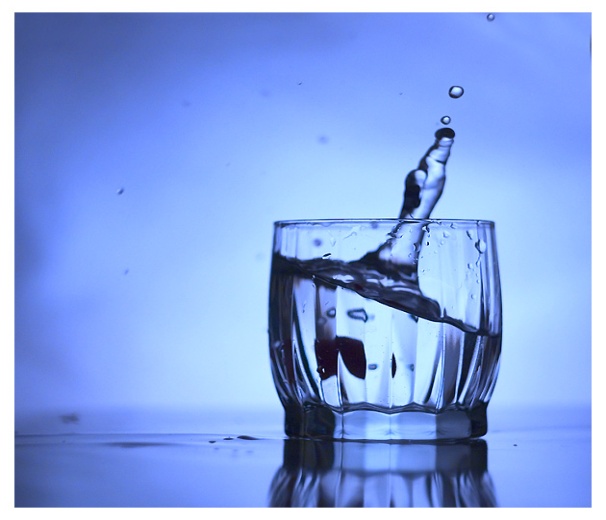 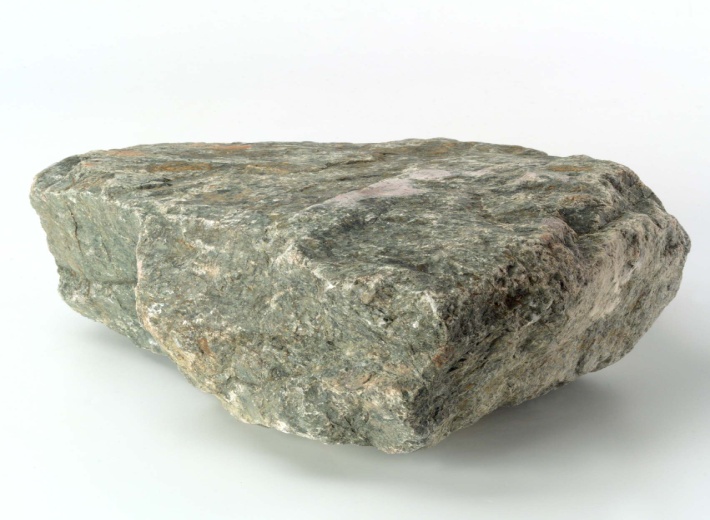 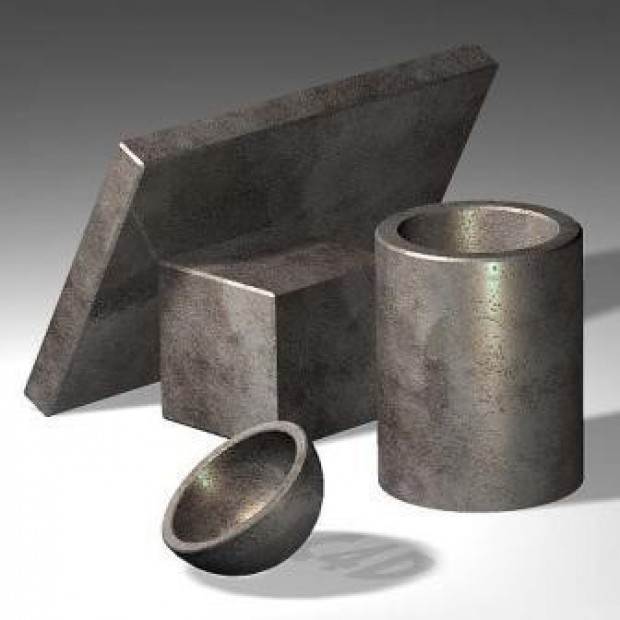 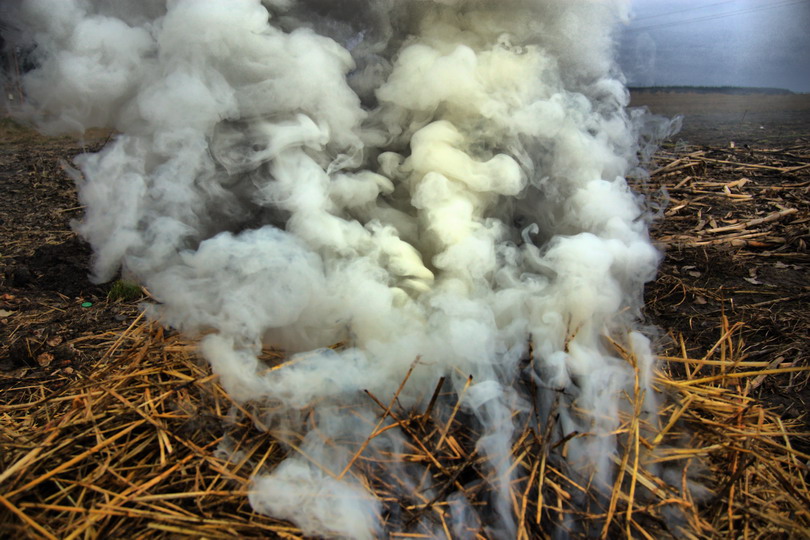 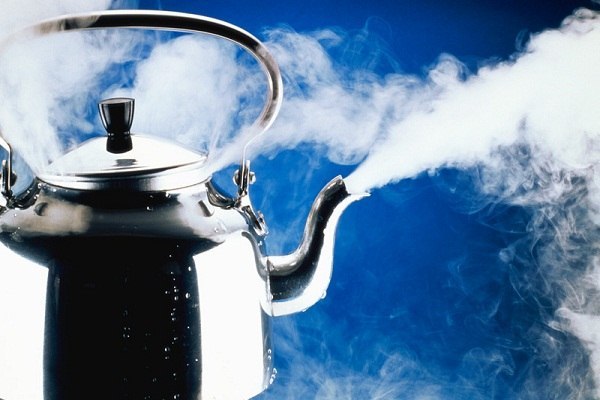 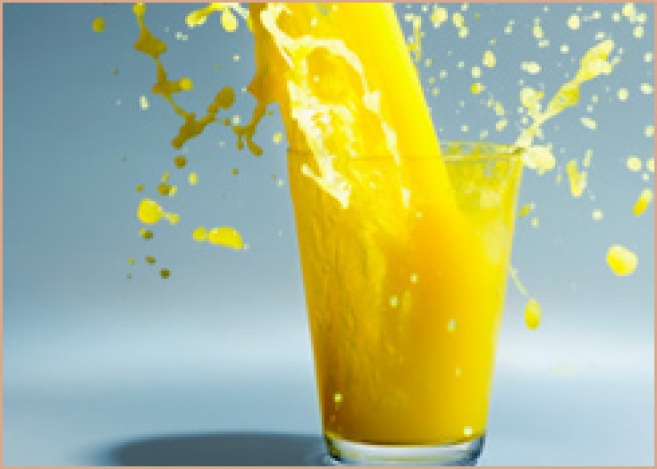 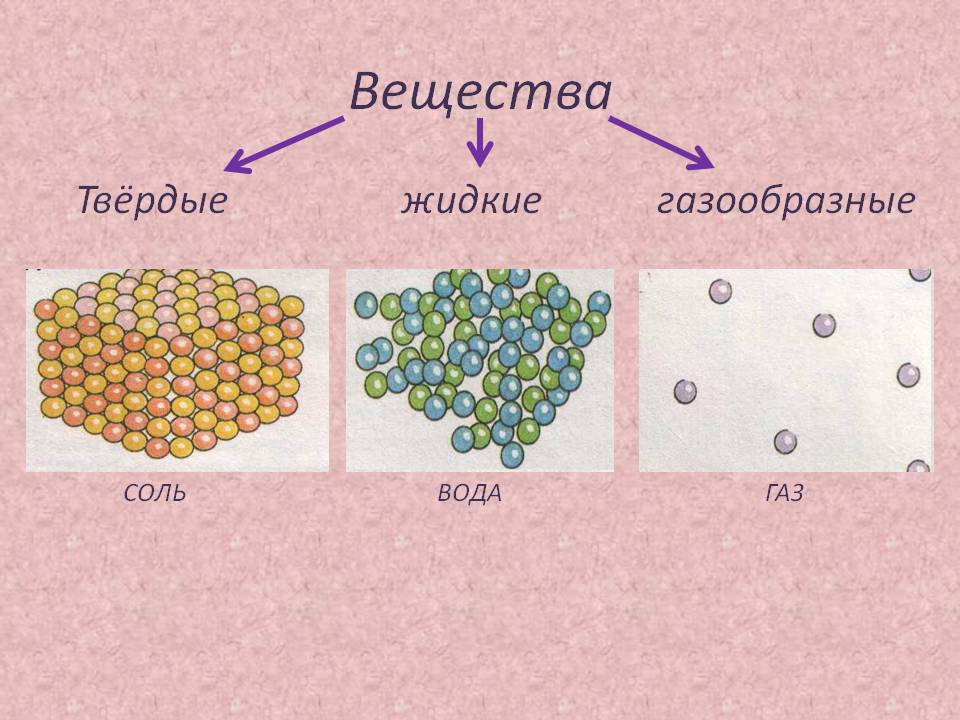 Камень                     Вода                   Дым 


Железо                      Сок                     Пар
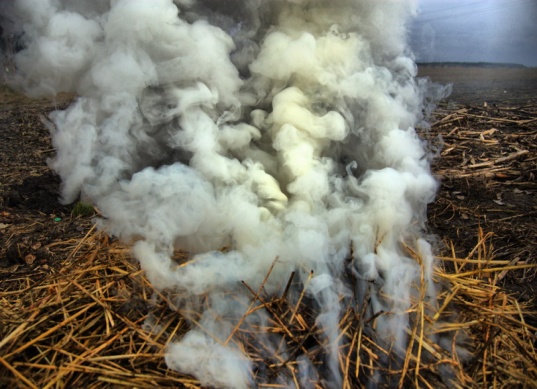 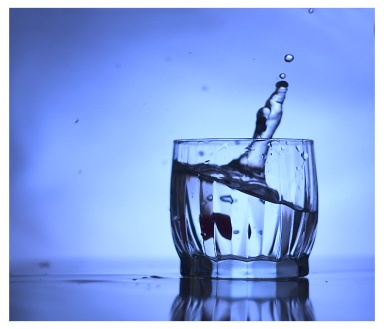 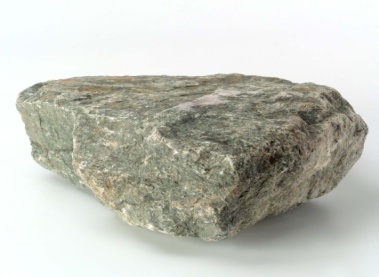 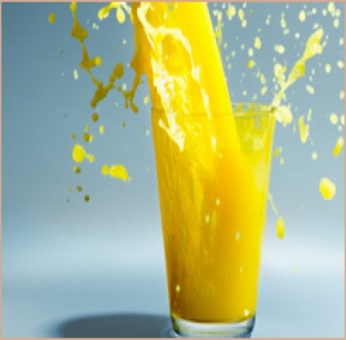 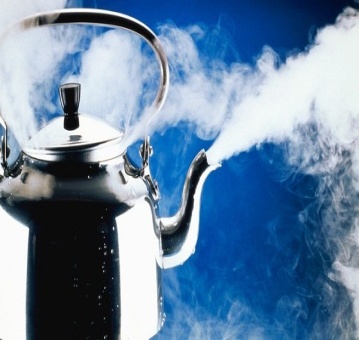 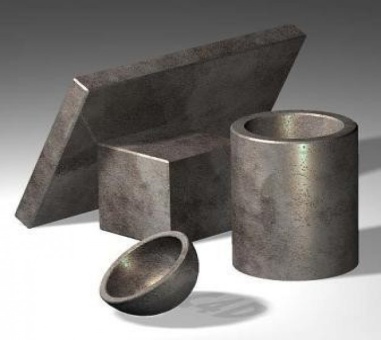 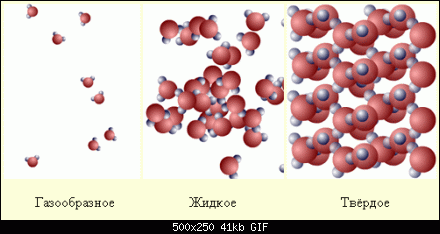 Газообразное вещество
Жидкое вещество
Твёрдое вещество
Проверь
Вещества

Соль
Железо
Алюминий
Медь
Пластмасса
Бензин
Вода
Сахар
Твёрдые тела
Гвоздь
Подкова
Проволока
Канистра для бензина
Сосулька
Льдина
Конфета
Солонка
Своей работой на уроке я:

доволен, потому что …;
не совсем доволен, потому что…;
не доволен, потому что…
Домашнее задание
Р.т. С. 37 №4
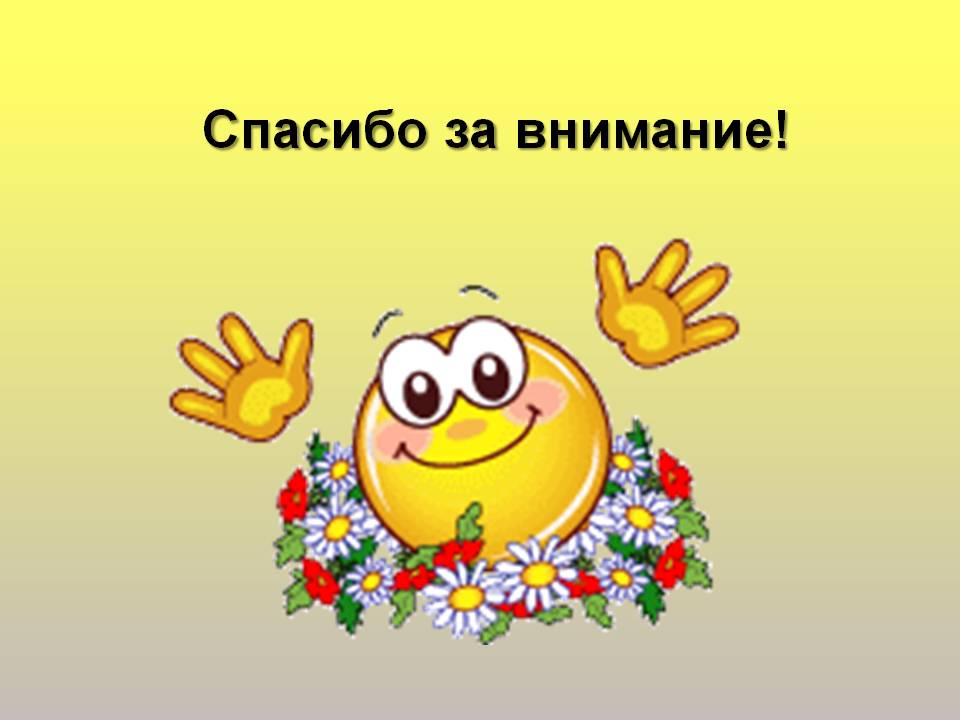